Smarter Choices, Faster Completion:Indiana’s Complete College America Grant Initiative
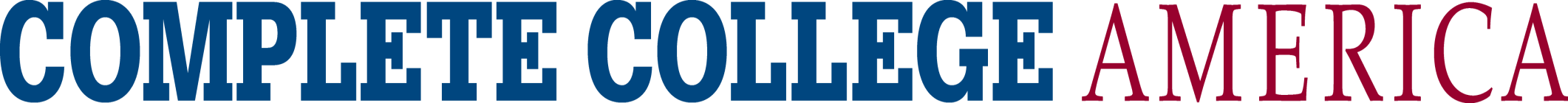 National nonprofit founded in 2009
Focused on supporting state policy reforms that boost college completion:

Increasing the number of students successfully completing college degrees and certificates of value 

Closing the college attainment gap for underrepresented populations
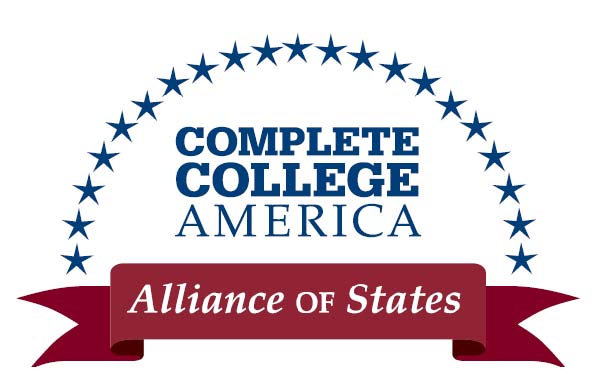 29 Member States
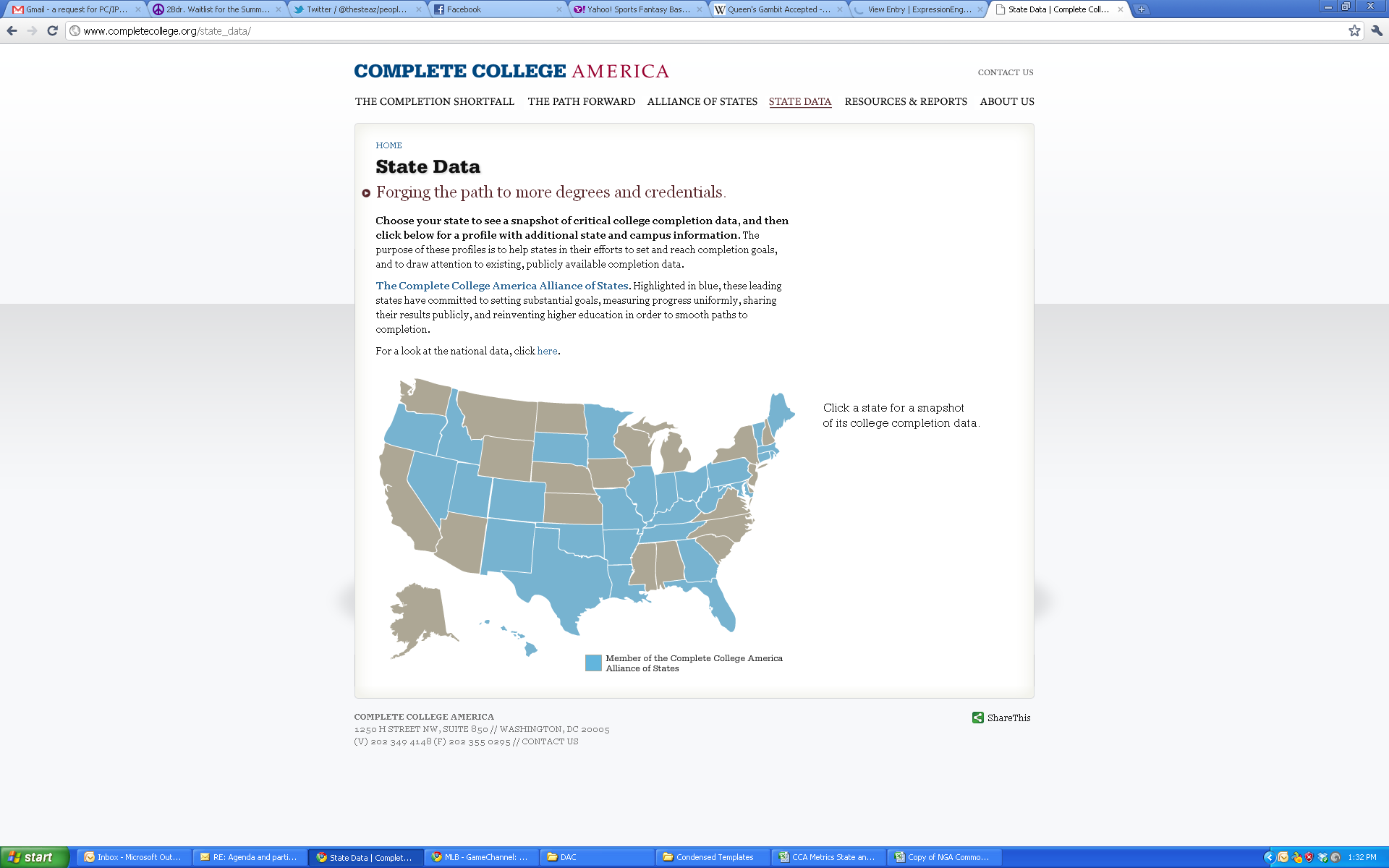 Arkansas
Colorado
Connecticut
Florida
Georgia
Hawaii
Idaho
Illinois
Indiana
KentuckyLouisiana
MaineMaryland
Massachusetts
Minnesota
Missouri
Nevada
New MexicoOhio
Oklahoma
Oregon
Pennsylvania
Rhode Island
South Dakota
Tennessee
Texas
Utah
Vermont
West Virginia
The Completion Innovation Challenge
$1 million national grant competition open to all 50 states

33 states entered contest, 10 states selected

Winners receive 18-month grant  to implement innovative, high-impact completion initiatives
Core Completion strategy Themes
Time

Choice

Structure
Smarter Choices, Faster Completion
KEY STRATEGIES:
Remediation Redesign
Structured Student Support
State Policies, Metrics & Incentives

IMPLEMENTATION PARTNERS:
Ivy Tech Community College
Indiana University (Regional Campuses)
Commission for Higher Education
Redesigning Remediation
CHALLENGE:
More than two-thirds of Indiana’s community college students require remediation
Fewer than 25% of students placed in remedial courses ever earn a degree

OPPORTUNITY:
Targeted identification of student need
Tiered Interventions:
Co-Requisite Component
Modular/Emporium Component
Structured Student Support
CHALLENGE:
Less than a third of college freshman graduate within four years (29.5%) 
Just over half graduate within six years (52.6%)

OPPORTUNITY:
“Smart Choices” degree maps and advising
Block scheduling (including summer coursework)
Cohort-based enrollment opportunities
State Policy Priorities
Clear Completion Targets
Type: Degrees and Certificates
Level: State, Institution, Campus

Performance Funding Formula Refinements

New Strategic Plan: Reaching Higher 2.0
NEXT STEPS
Planning & Design
August 2011 to December 2011

Implementation & Evaluation 
January 2012 to December 2012

Replication & Scaling
January 2013  and Beyond